Муниципальное автономное дошкольное образовательное                      
             учреждение детский сад№11»Пересвет «Эко-школа / Зеленый Флаг»
старшая –подготовительная группа «Радуга»
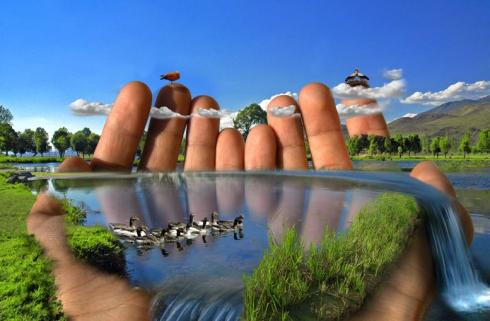 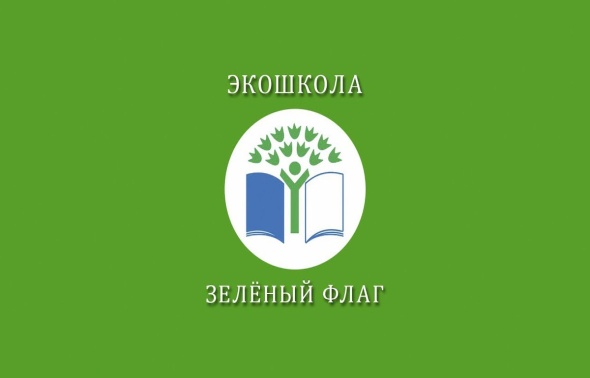 Выполнили воспитатели :              Пантелеева С. В.                Курюмова О.Б
Предметно – пространственная среда
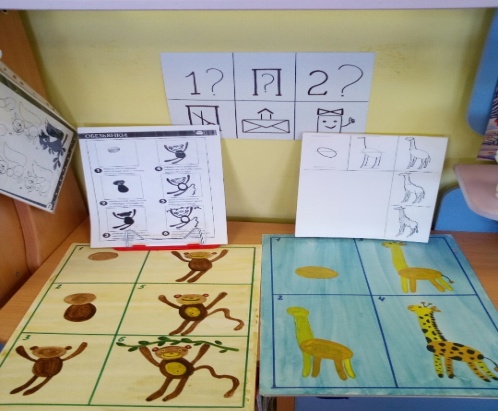 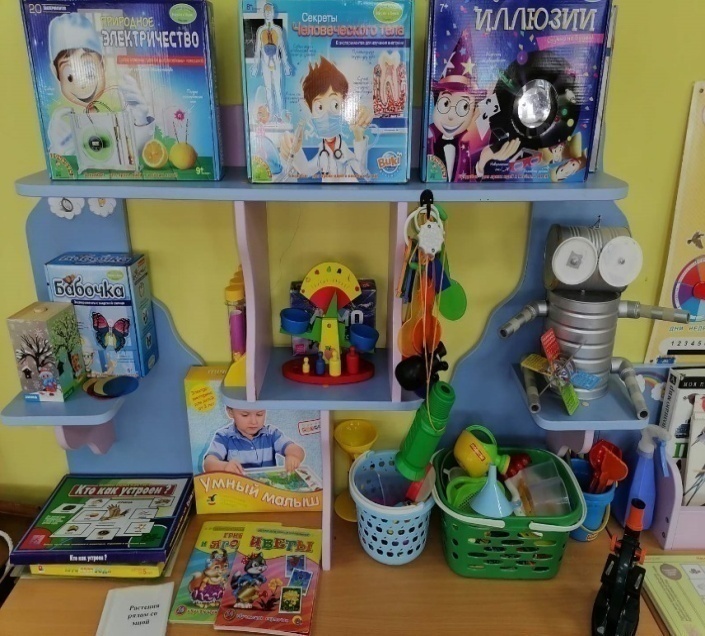 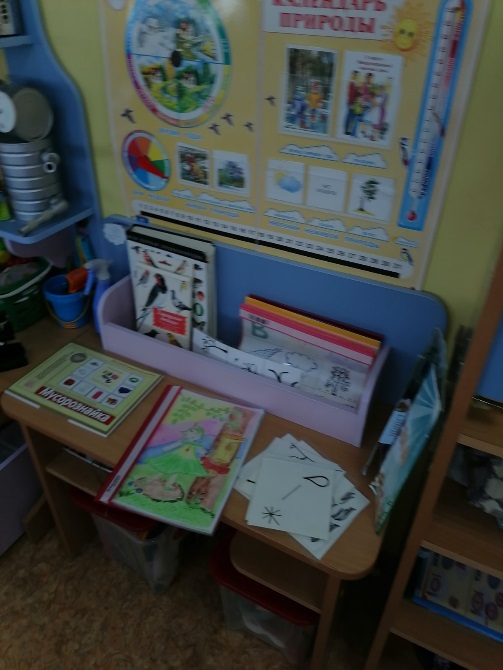 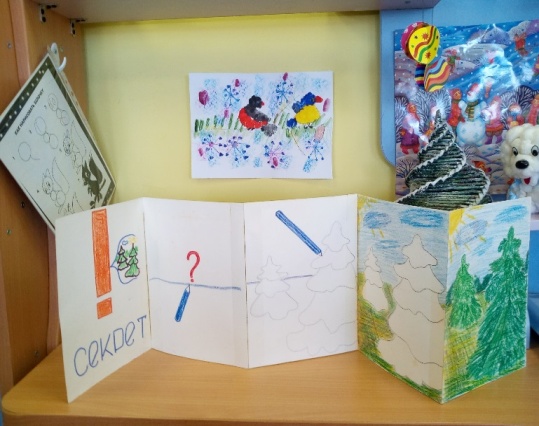 ООД, совместная, индивидуальная, самостоятельная деятельность
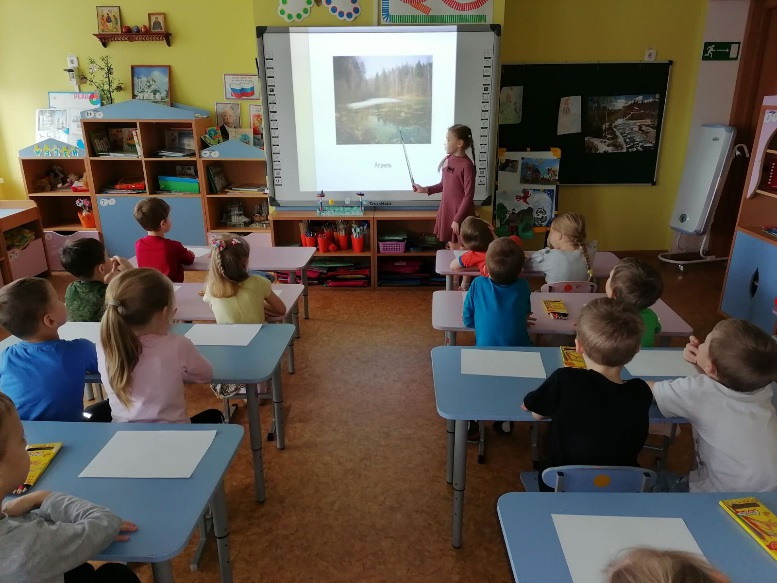 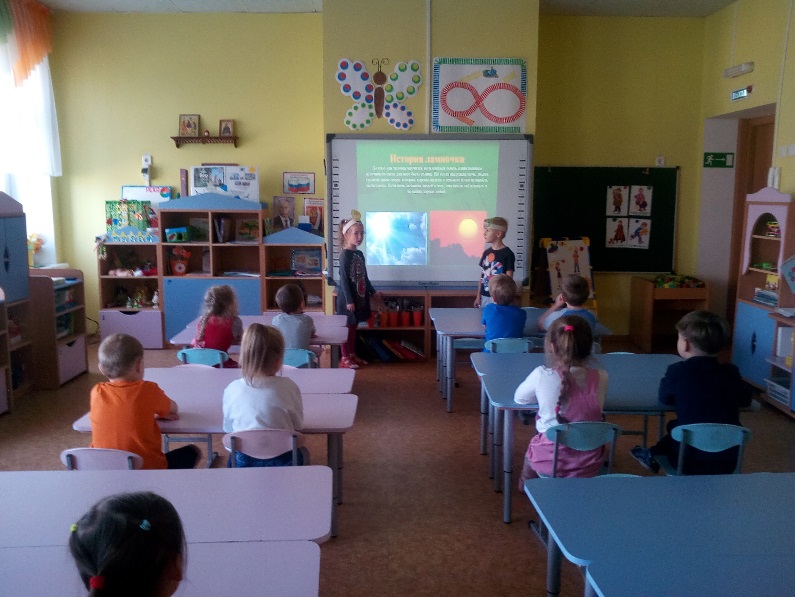 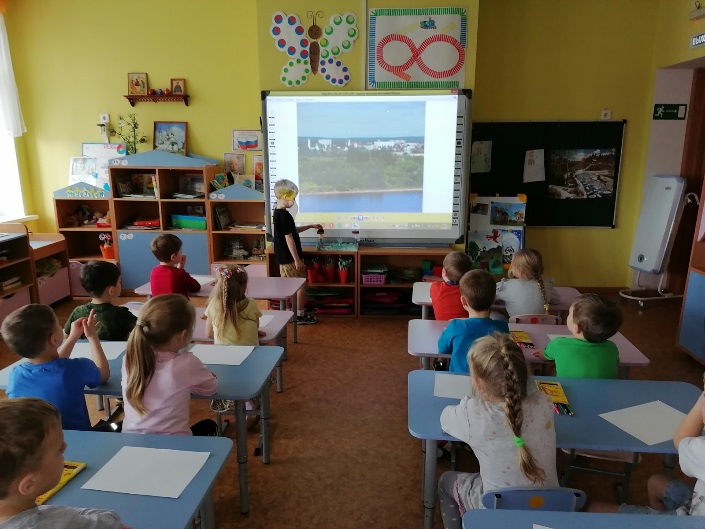 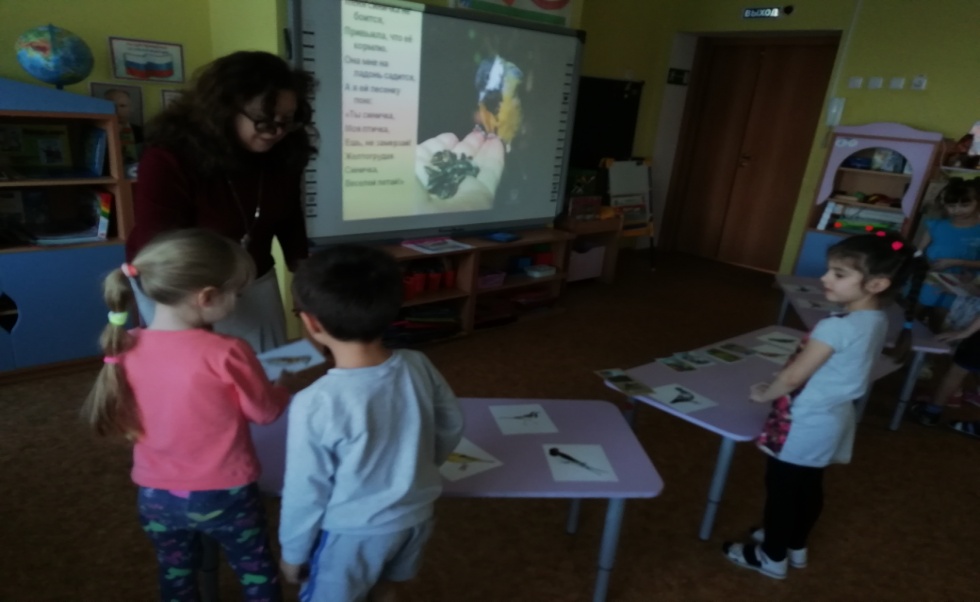 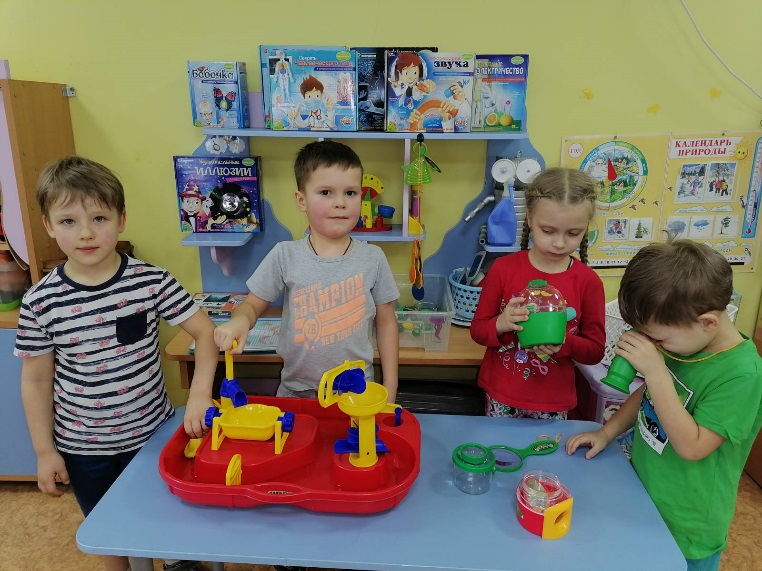 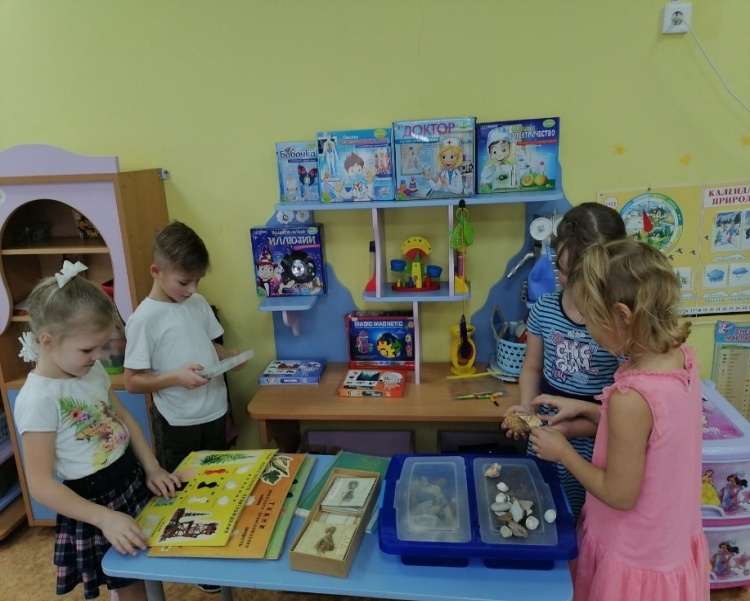 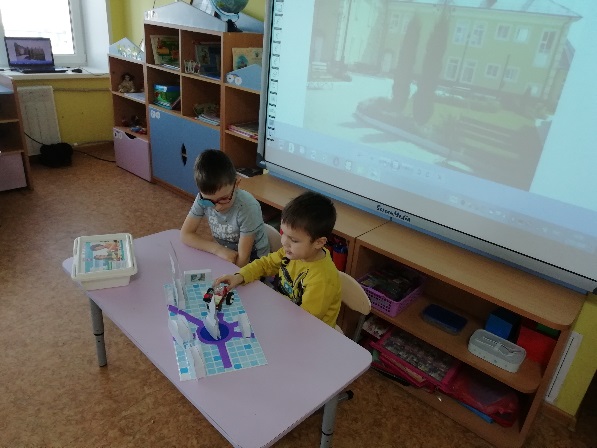 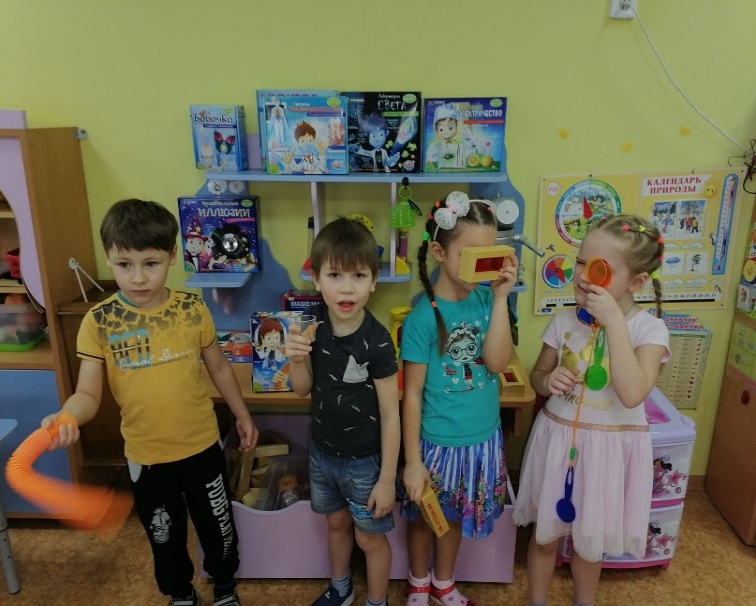 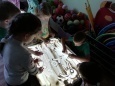 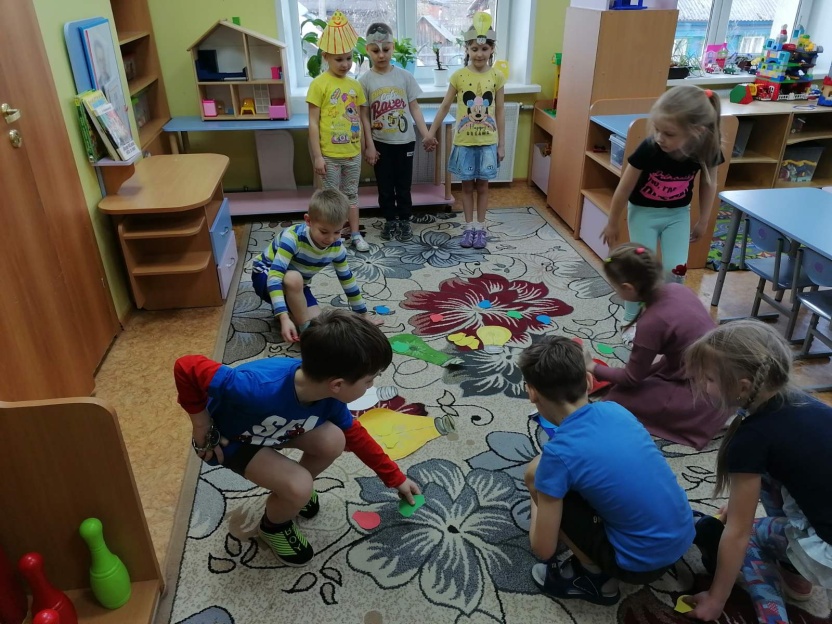 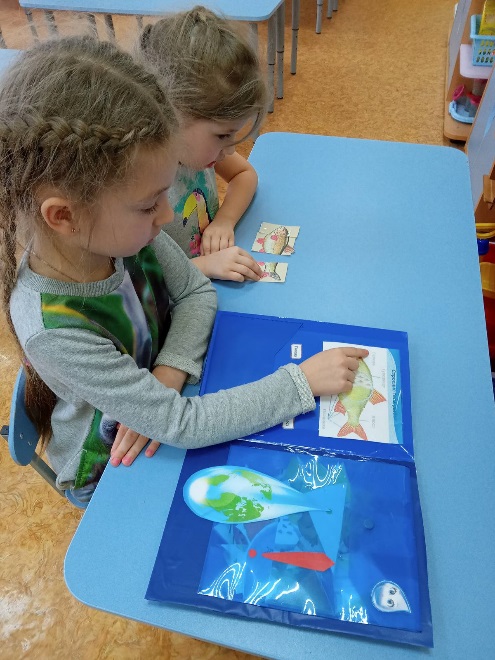 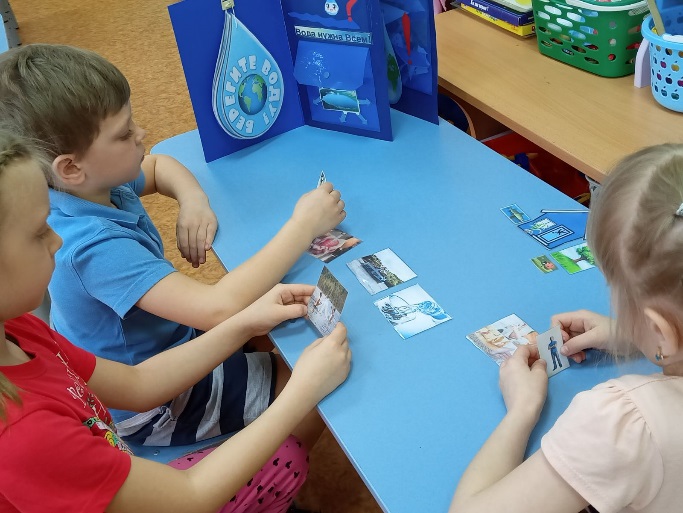 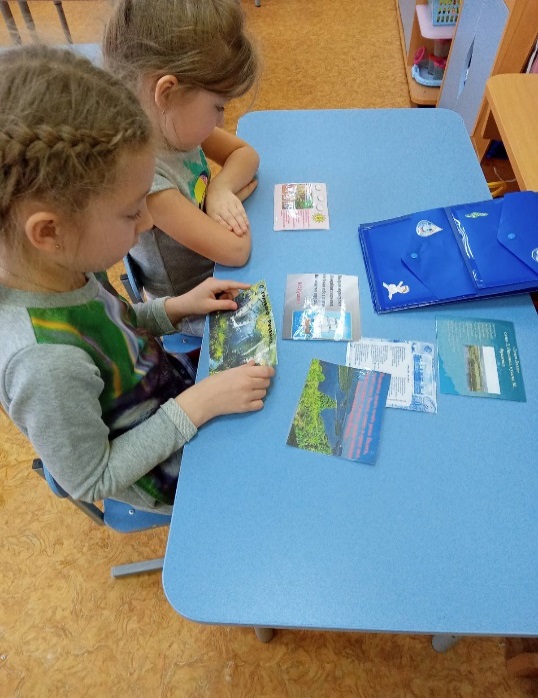 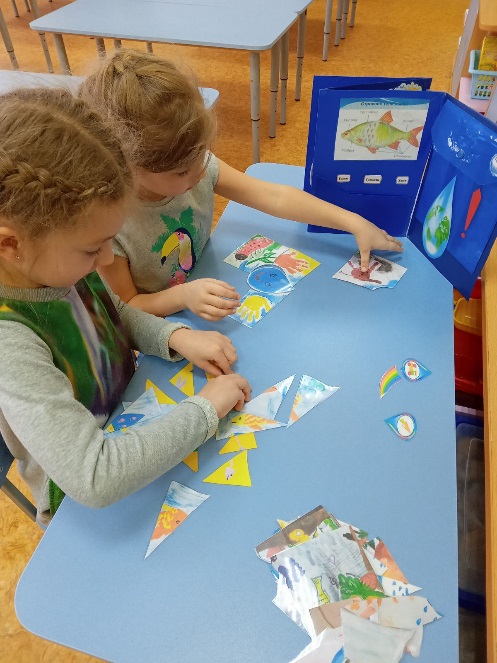 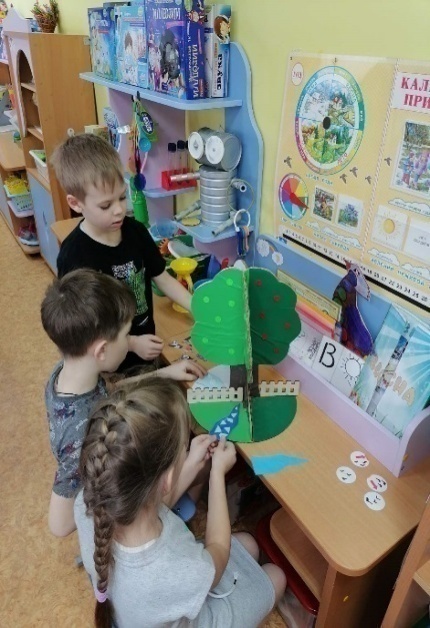 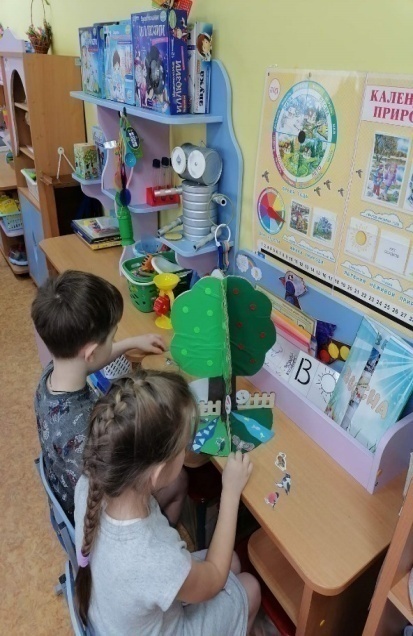 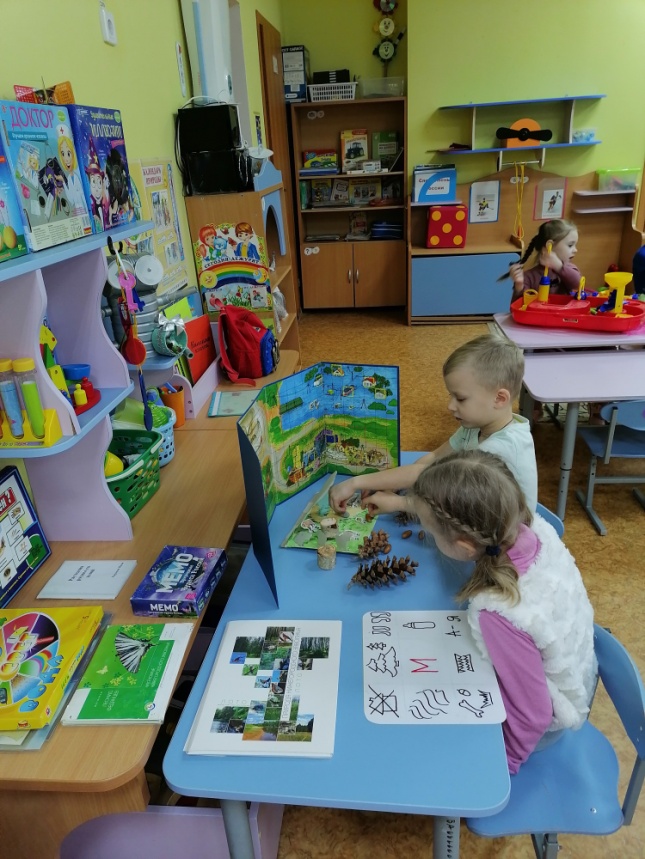 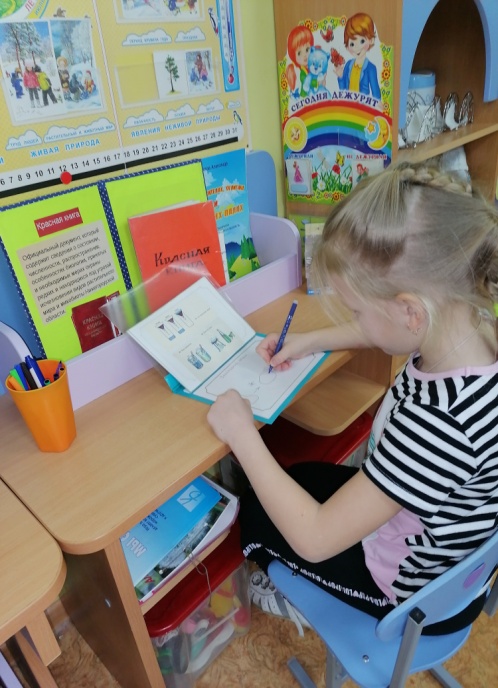 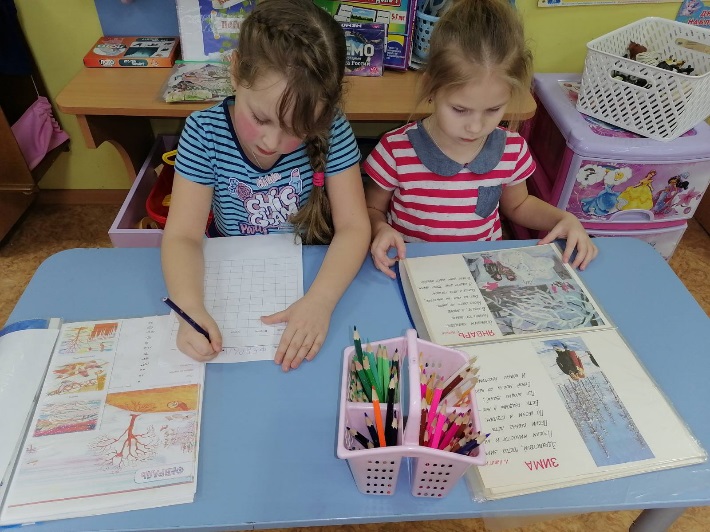 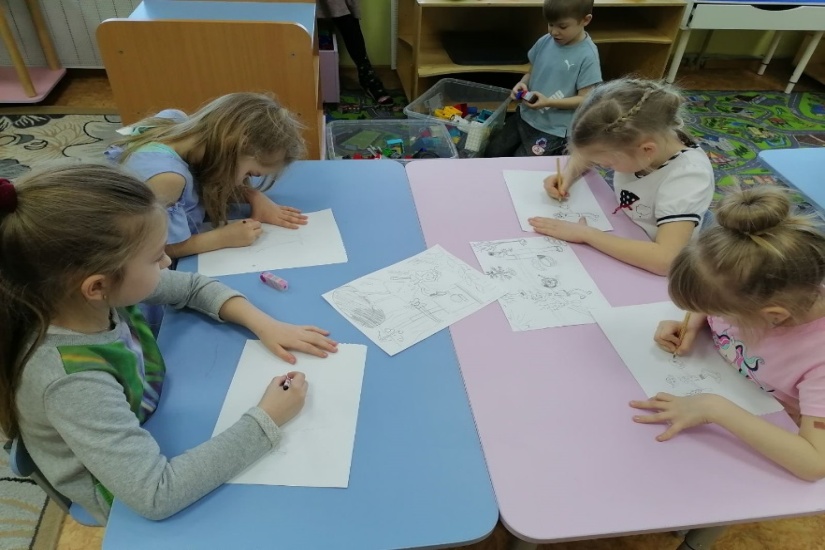 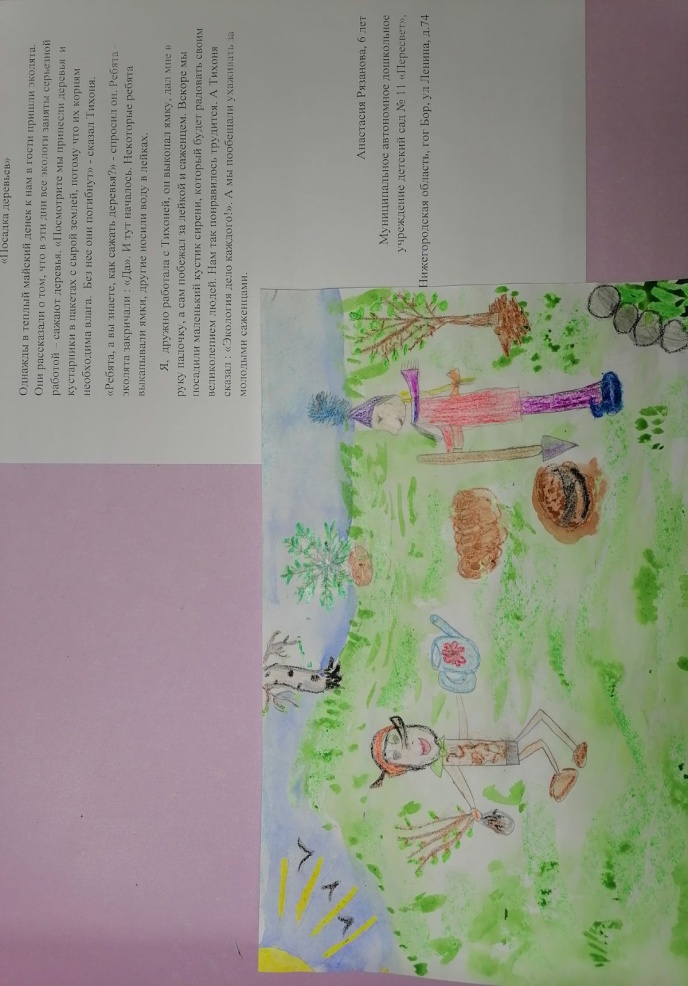 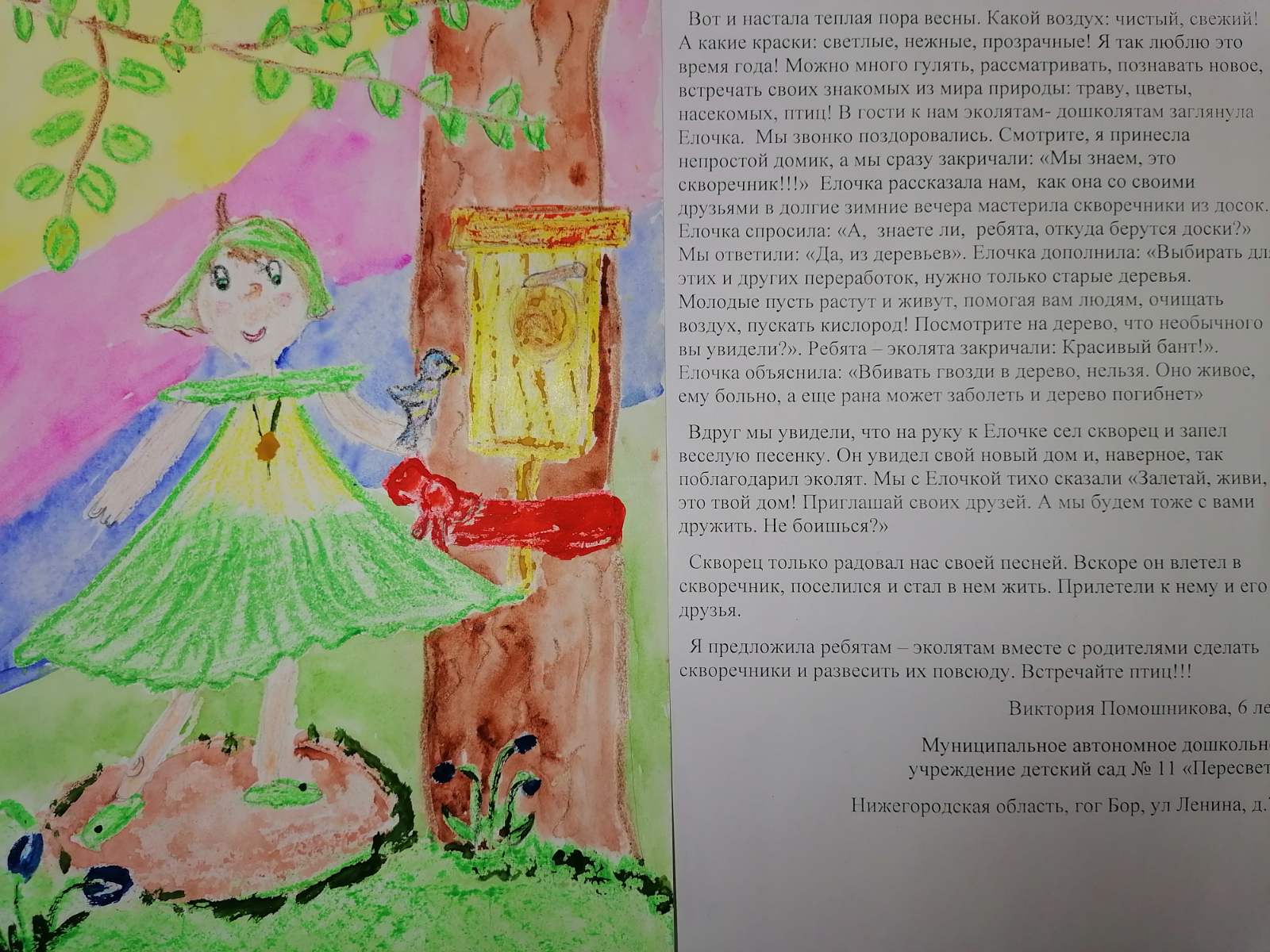 Зеленый патруль
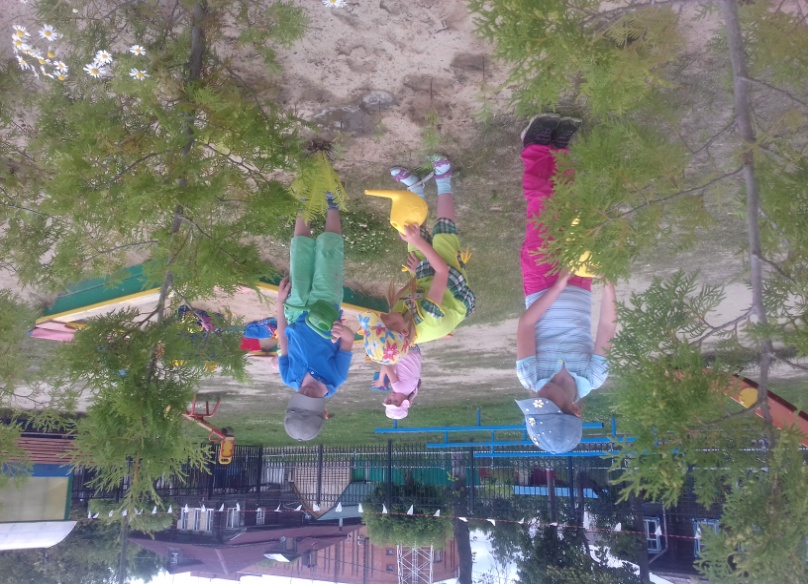 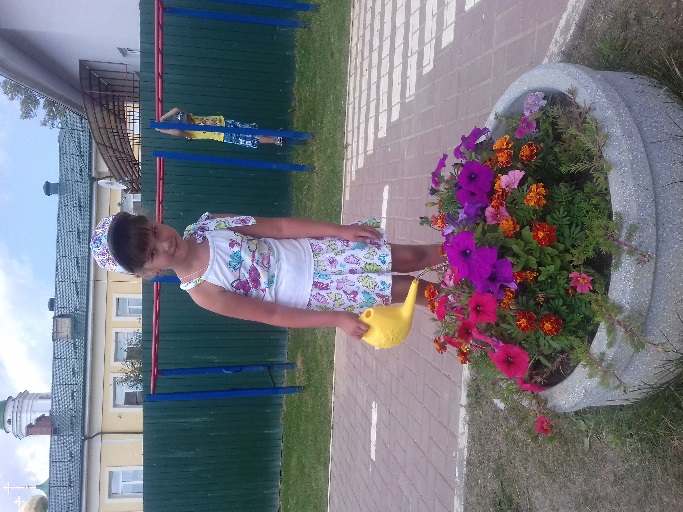 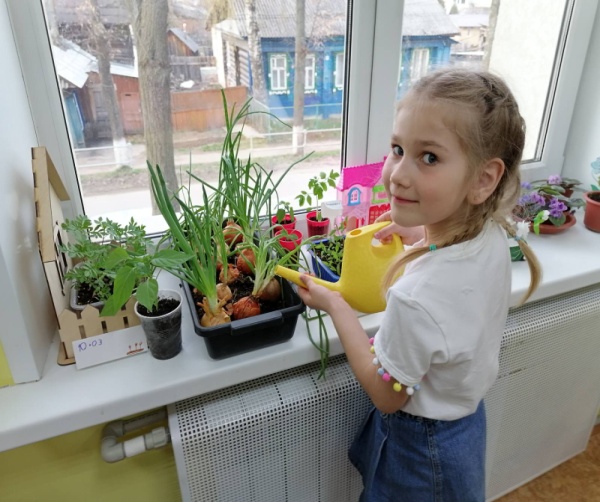 Праздники и развлечения
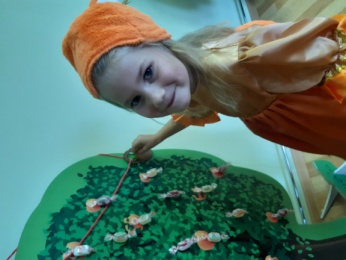 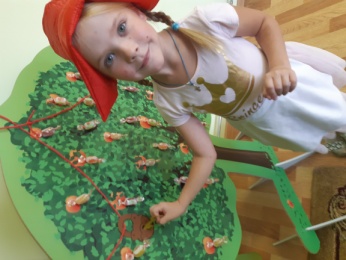 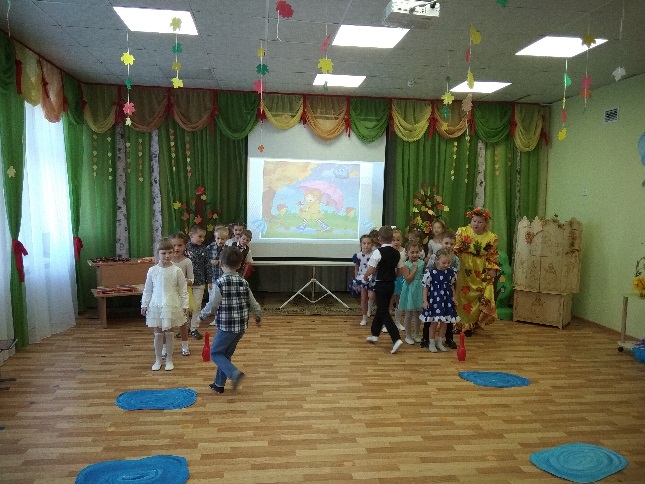 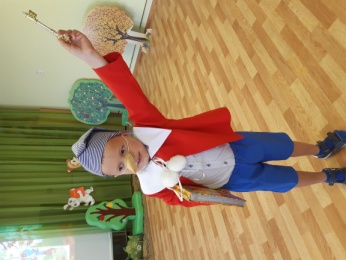 Экологические акции«В защиту зеленых елочек»
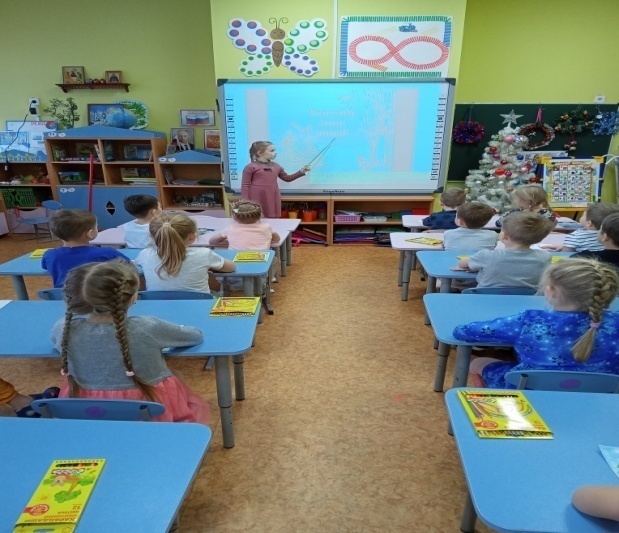 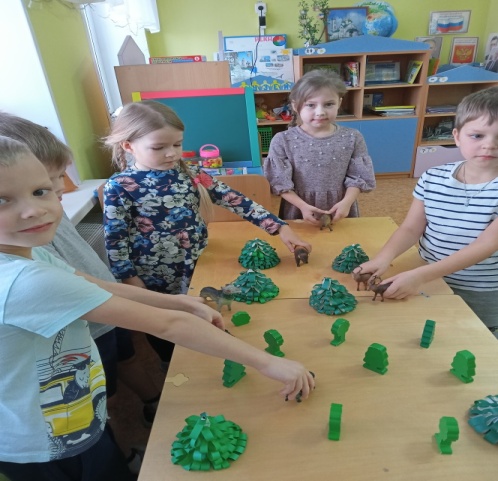 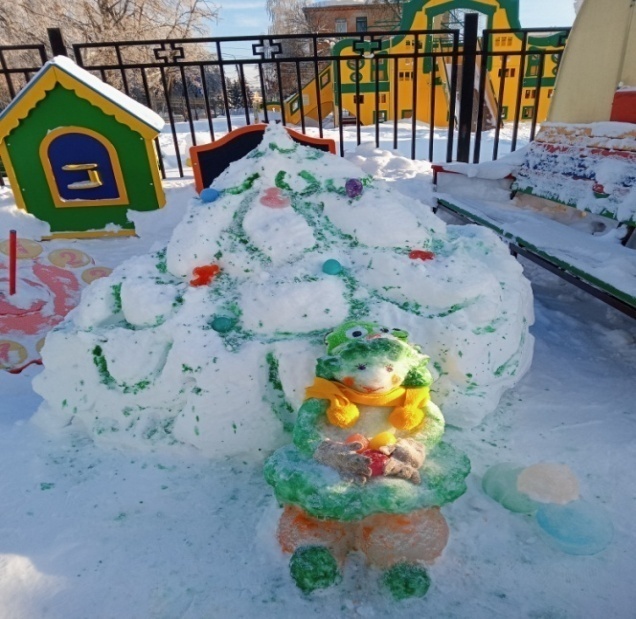 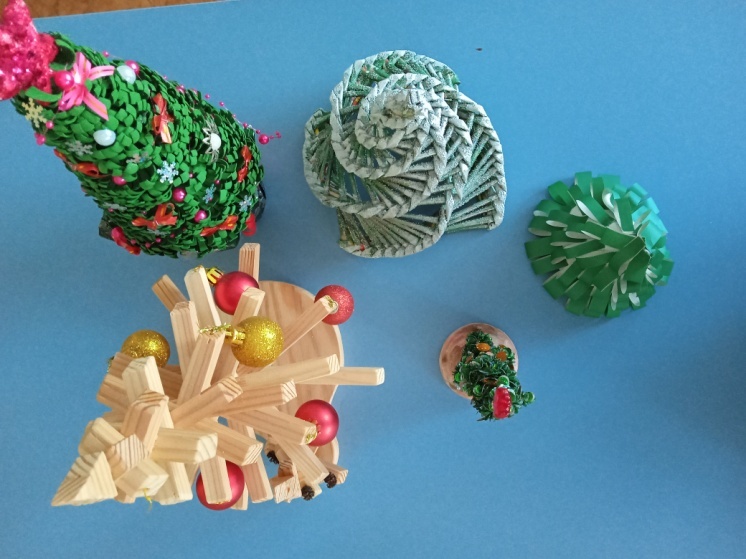 «Птичья столовая»
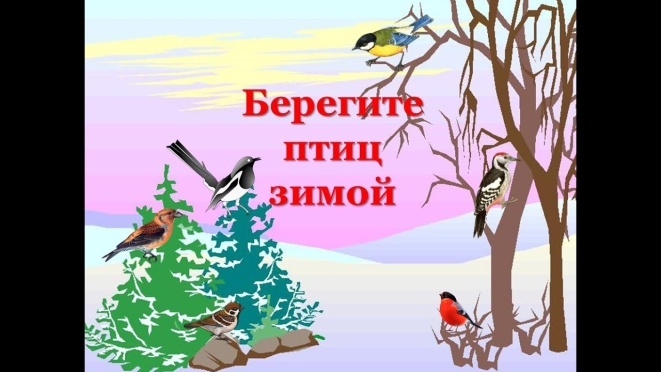 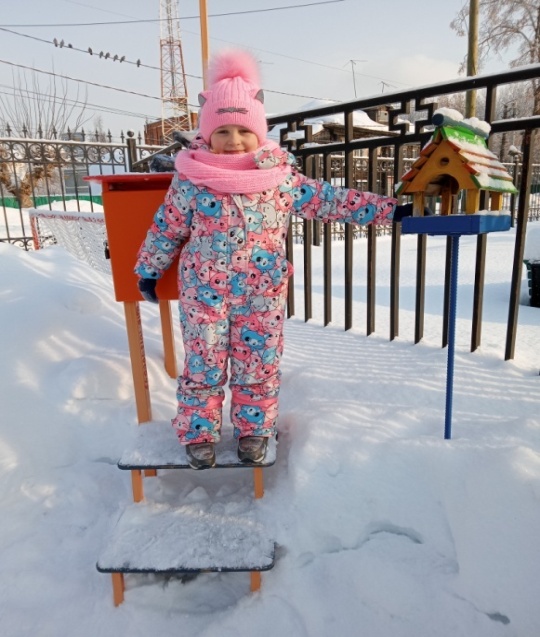 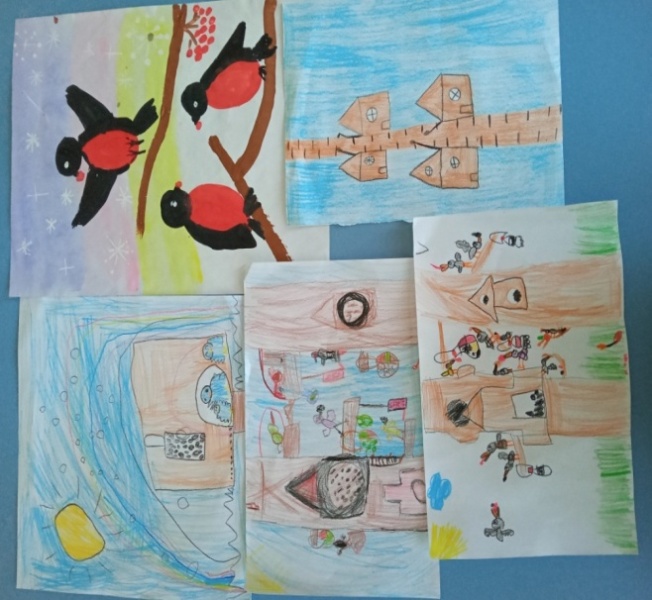 «В защиту заповедников!»
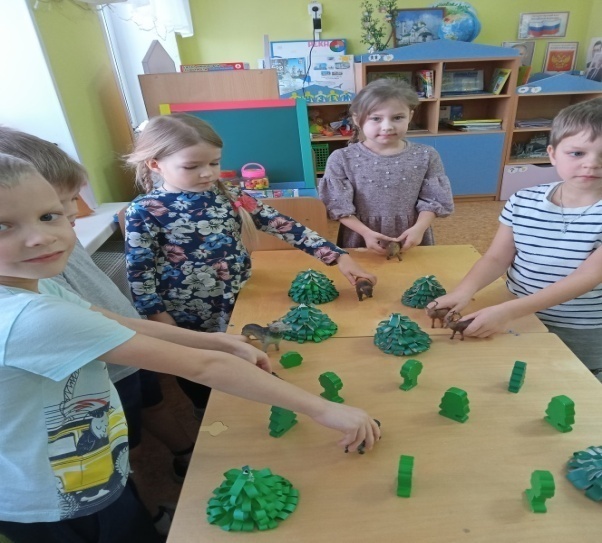 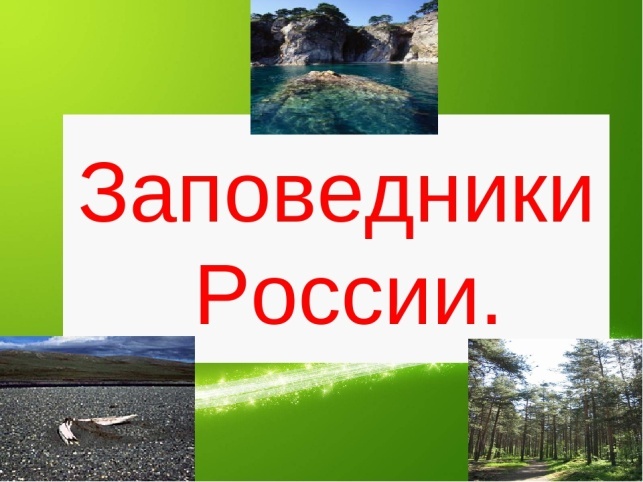 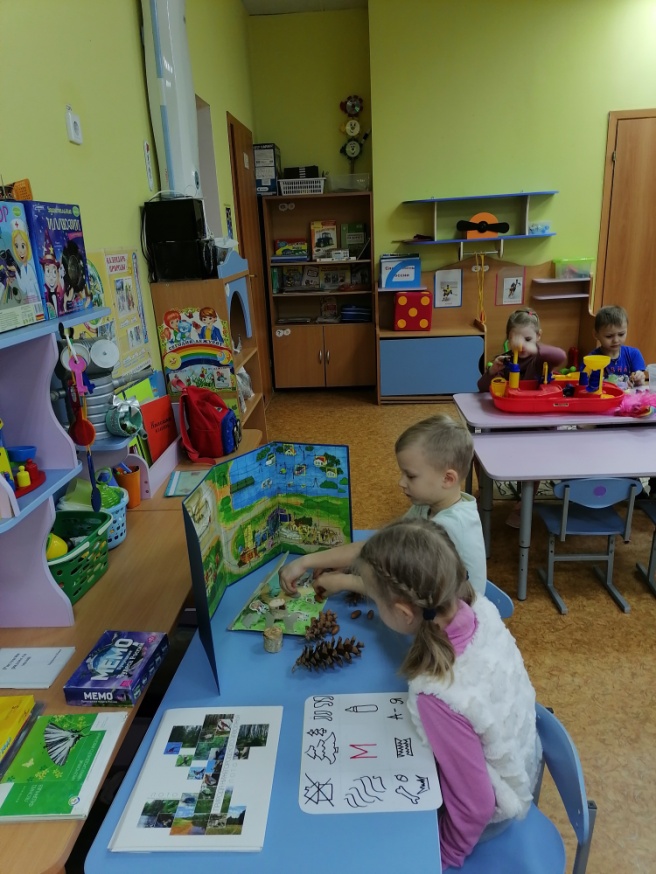 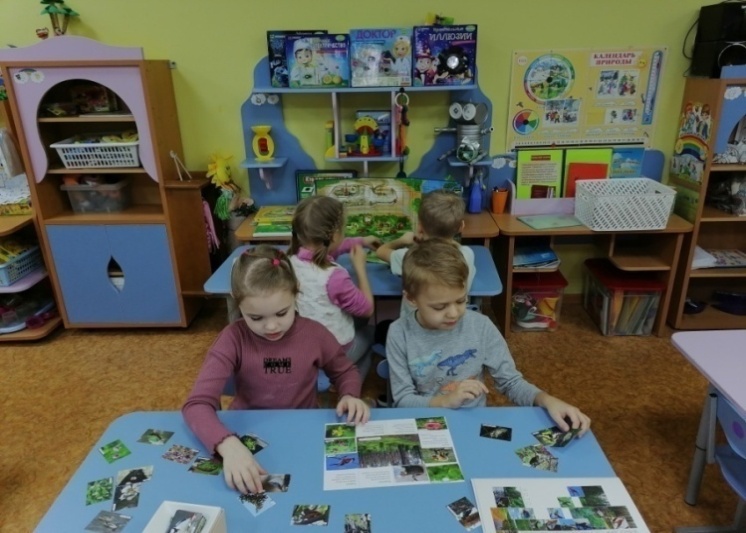 Совместное творчество
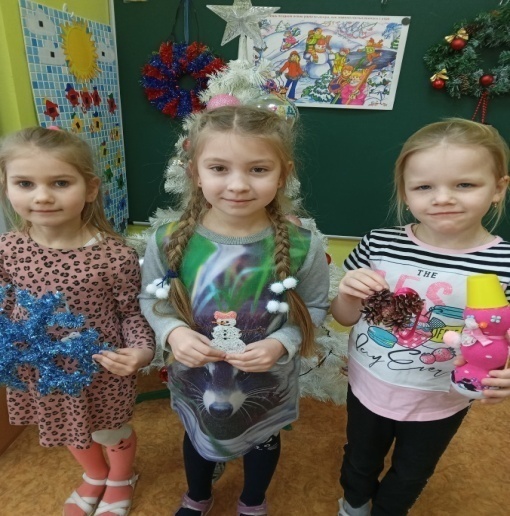 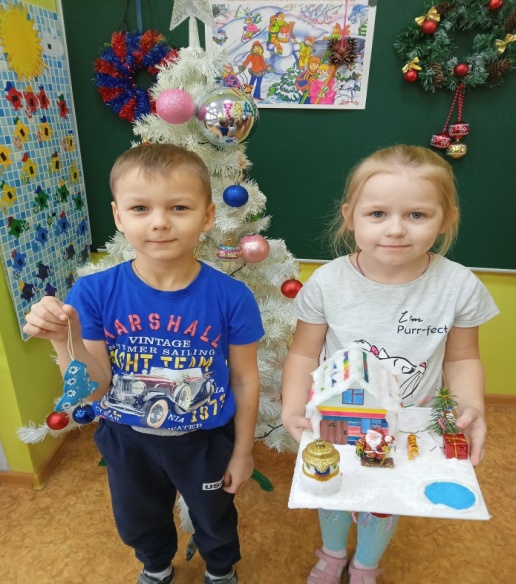 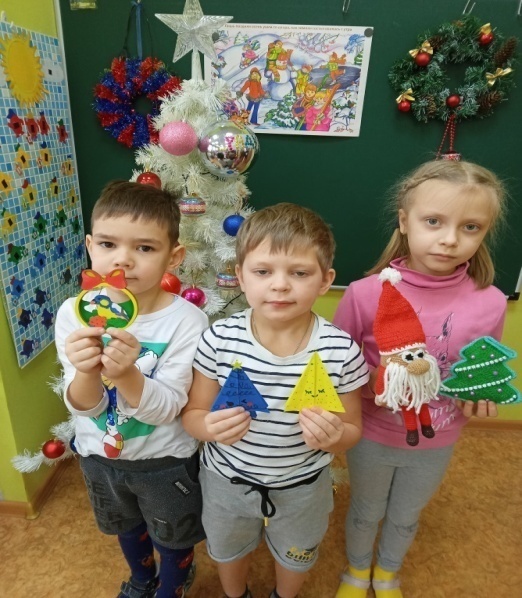 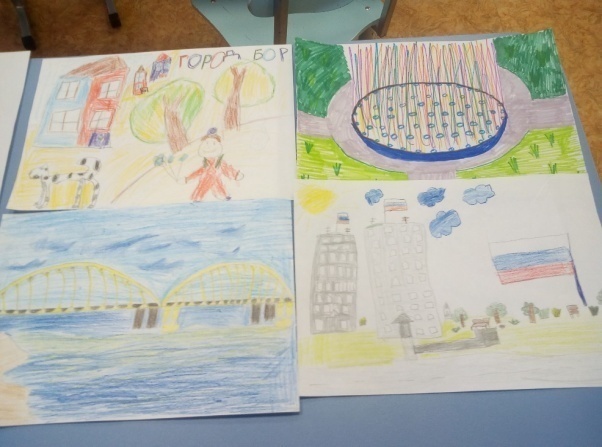 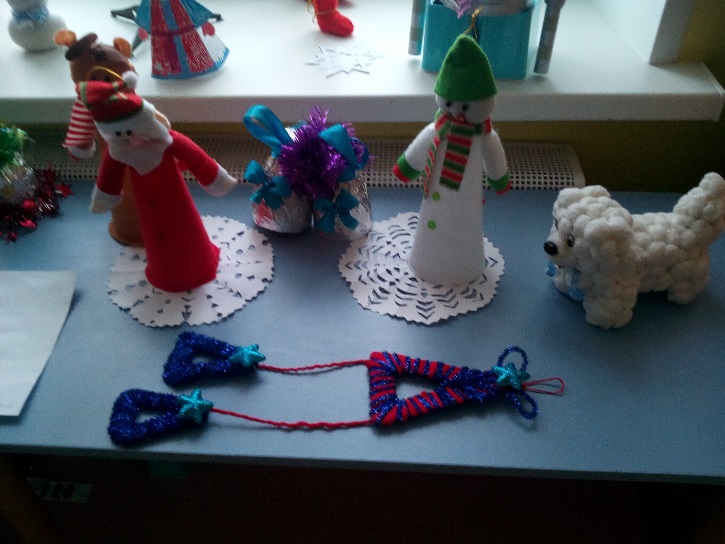 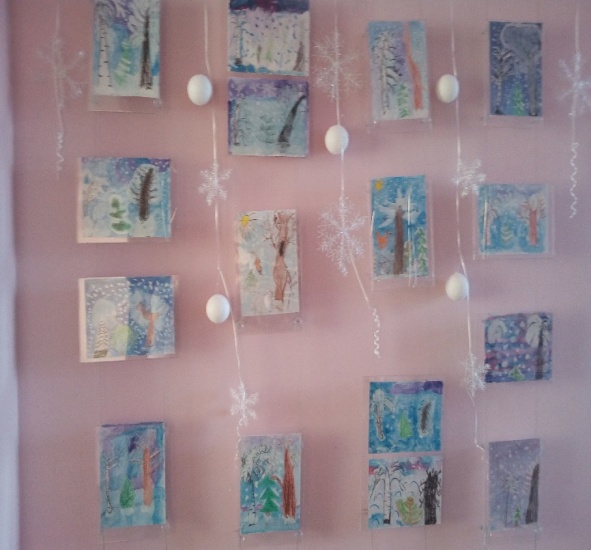 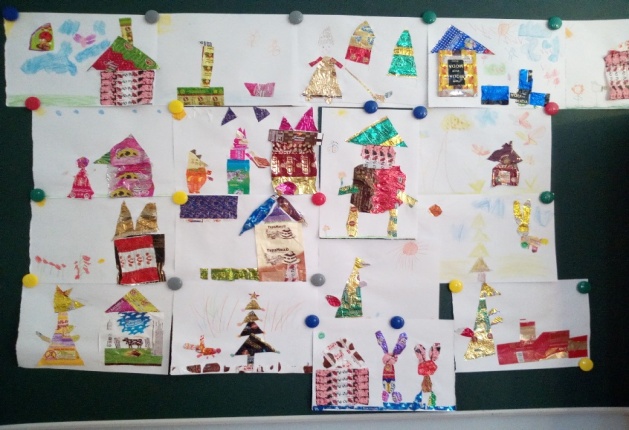 Экскурсии и наблюдения
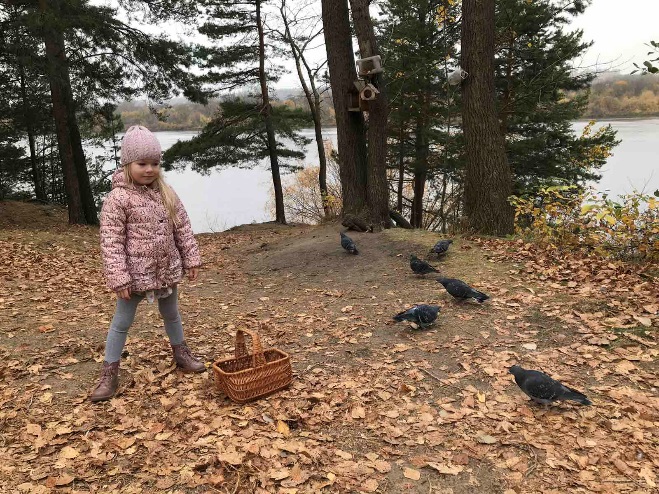 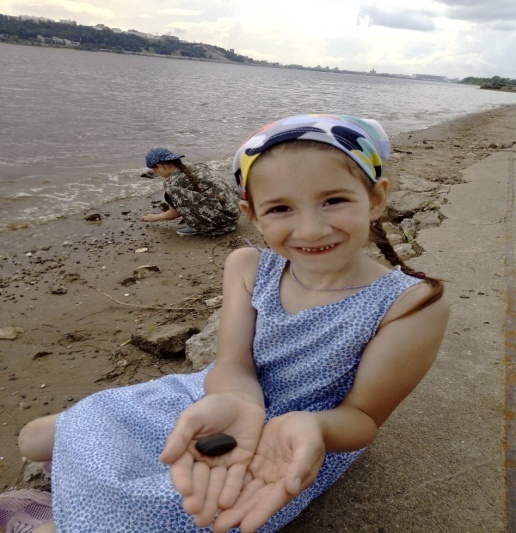 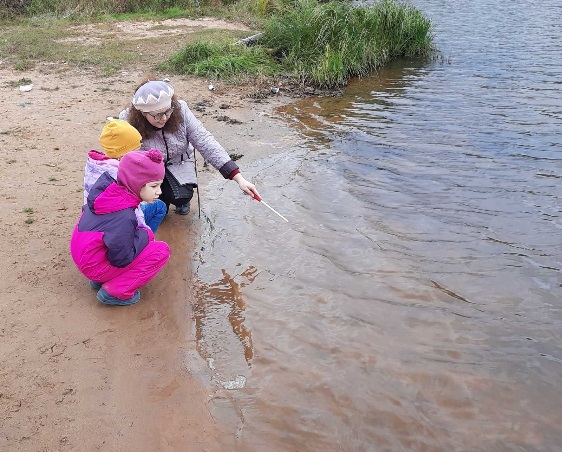 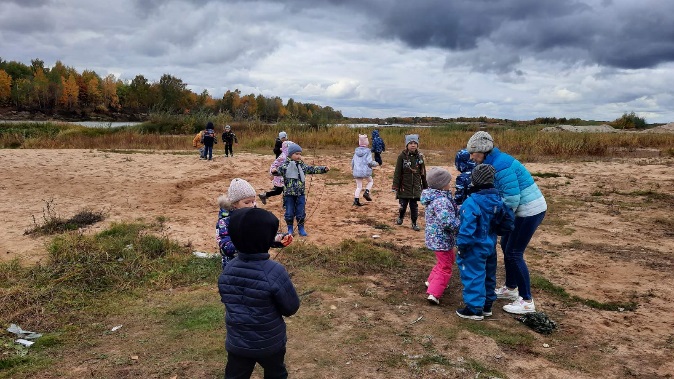 Сотрудничество
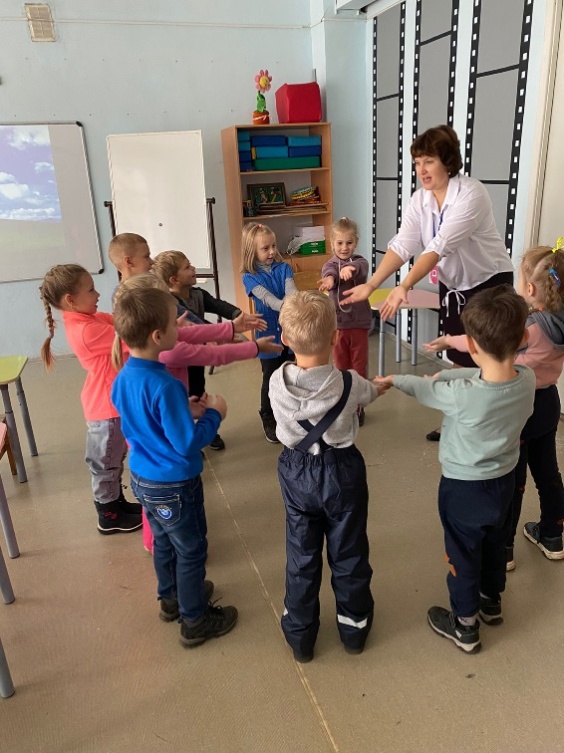 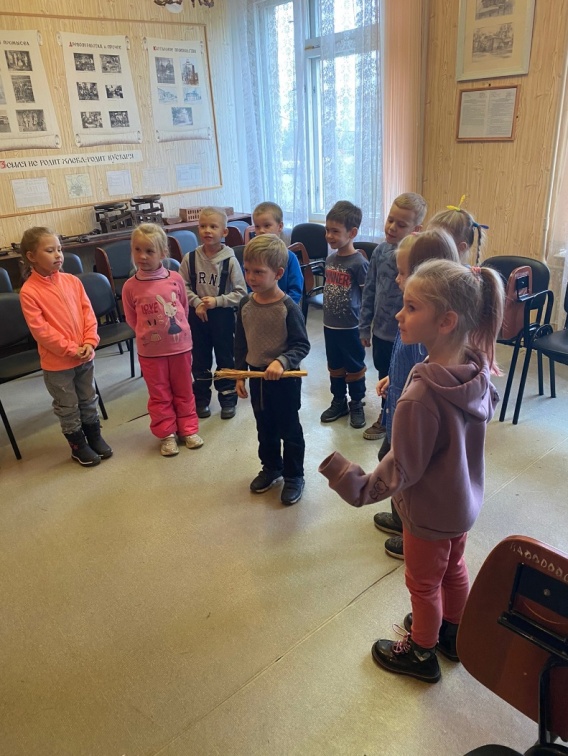 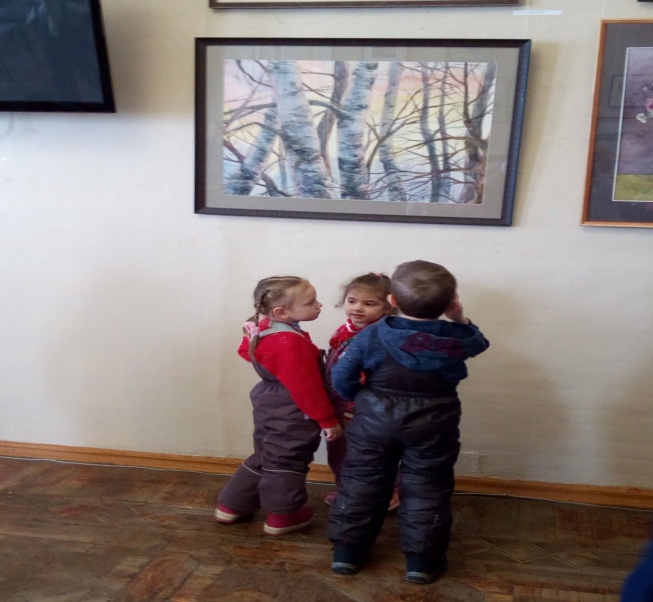 Не сможет и человек жить без природы, без воздуха, воды, пения птиц, ароматов лугов, шелеста листьев...Всё это щедро даёт нам природа, а взамен просит только помощи, бережного отношения к ней..
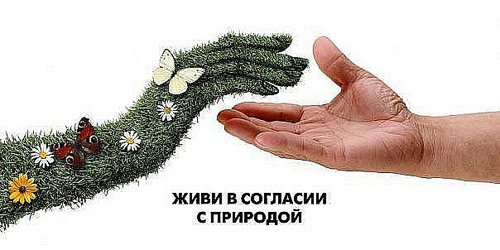